PIENTALOT ÖLJYSTÄ UUSIUTUVIIN  | ESITE
Pientalot öljystä uusiutuviin
PIENTALOT ÖLJYSTÄ UUSIUTUVIIN  |  TOIMINTAMALLIN ESITE
Esimerkkikohde
Miten eteenpäin? 

Selvitä, missä kunnossa nykyinen lämmitysjärjestelmäsi on. Jos poltin, kattila tai säiliö alkavat olla elinkaaren päässä, kannattaa luopumista alkaa suunnitella.
 
Pyydä paikallisilta urakoitsijoilta tarjouksia lämmitysjärjestelmän vaihdosta. He tekevät mielellään maksuttomia kartoituskäyntejä, jonka jälkeen tiedät, paljonko remontti tulisi maksamaan.

Perehdy, miten voisit rahoittaa hankinnan ja mitä tukia voisit hyödyntää. Varmista, että investointi on sinulle taloudellisesti kannattava.
Öljylämmityksen vaihtaminen uusiutuvaan lämmitysmuotoon 

Miksi öljylämmityksestä kannattaa luopua? 
Mihin lämmitysjärjestelmään öljyn voi vaihtaa? 
Mitä investointi maksaa ja miten se rahoitetaan?
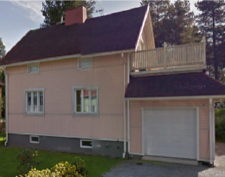 1.
2.
Nokialla sijaitsevan, 1950-luvulla rakennetun omakotitalon lämmitysjärjestelmä vaihdettiin öljystä maalämpöön vuonna 2019.
 
Vaihdon investointikustannukset olivat 17 000 euroa, josta kotitalousvähennyksen osuus oli 4 200 euroa. Näin ollen vaihdon takaisinmaksuaika on ainoastaan 6 vuotta.
3.
700 €/v
Lämmitys-kustannukset vaihdon jälkeen.
2 800 €/v
Lämmitys-kustannukset ennen vaihtoa.
85 %
Talon päästöt pienenivät 85 %.
2
Miksi luopua öljylämmityksestä
PIENTALOT ÖLJYSTÄ UUSIUTUVIIN  |  TOIMINTAMALLIN ESITE
Miksi luopua öljylämmityksestä? 

Vuosittaiset lämmityskustannukset voivat laskea jopa 2000 euroa, riippuen öljyn hinnasta ja uudesta lämmitysmuodosta.

Talosi arvo nousee. Arvon nousu riippuu paikkakunnasta ja uudesta lämmitysmuodosta. Joillakin alueilla öljyn vaihtaminen esimerkiksi maalämpöön nostaa asunnon arvoa jopa koko investoinnin verran.

Investoinnin takaisinmaksuaika on useimmiten selvästi alle 10 vuotta. Eli ottamalla investointia varten 10 vuoden lainan säästät rahaa heti ensimmäisestä vuodesta alkaen.

Öljylämmitys aiheuttaa paljon päästöjä, jotka kiihdyttävät ilmastonmuutosta. Öjylämmitteisen pientalon vuosittaiset päästöt vastaavat keskimäärin n. 50 000 kilometrin ajoa henkilöautolla.

Öljylämmityksen vaihtaminen uusiutuvaan lämmitysmuotoon pienentää talosi lämmityksestä syntyviä päästöjä 70–100 % (riippuen uudesta lämmitysjärjestelmästäsi).
Mihin lämmitysjärjestelmään öljyn voi vaihtaa?

Taloudellisesti kannattavia ja ympäristö-ystävällisiä vaihtoehtoja öljylämmitykselle ovat maalämpö, vesi-ilmalämpöpumppu, kaukolämpö sekä pelletti. Mahdollista on ottaa käyttöön myös hybridijärjestelmä, jossa käytetään useampaa lämmönlähdettä. Öljylämmityksen rinnalle voi ottaa käyttöön esimerkiksi vesi-ilmalämpöpumpun ja aurinkopaneelit.
Investoinnin rahoittaminen ja tukien hyödyntäminen

Lämmitysjärjestelmän vaihdon rahoitusta miettiessä kannattaa harkita pankkilainan ottamista. Investoinnin takaisinmaksuaika on yleensä alle 10 vuotta, joten ottamalla 10 vuoden lainan investointia varten säästät lämmityskustannuksissa heti ensimmäisestä vuodesta alkaen. Kysy pankistasi eri lainoitusvaihtoehdoista.

Öljylämmityksestä luopumiseen ja uuden järjestelmän asentamiseen on saatavilla erilaisia tukia, kuten kotitalousvähennys, energia-avustus sekä mahdollisesti suora tuki öljylämmityksestä luopumiseen. Paras tukimuoto riippuu monesta asiasta ja siitä kannattaa aina keskustella esimerkiksi urakoitsijoiden kanssa.
Mitä investointi maksaa?

Maalämpö 		15 000–25 000 €
Vesi-ilmalämpöpumppu	8 000–15 000 €
Kaukolämpö 		6 000–10 000 €
Pelletti 		10 000–20 000 €
Urakoitsijoiden kilpailuttaminen

Kun olet päättänyt, mihin lämmitysmuotoon haluat vaihtaa, on aika kilpailuttaa urakoitsijat, eli pyytää tarjous vähintään kahdelta eri yritykseltä, jotta pääset vertailemaan tarjouksia. Valintaa tehdessä kannattaa tarjousten sisällön lisäksi kiinnittää huomiota yritysten taustoihin ja tutustua heidän verkkosivuihinsa, erityisesti referenssi-kohteisiin. Lisäksi ennen tilausta tulee varmistaa, että yritysten tarjoamille tuotteille on tarjolla kattava huoltopalvelu.
3